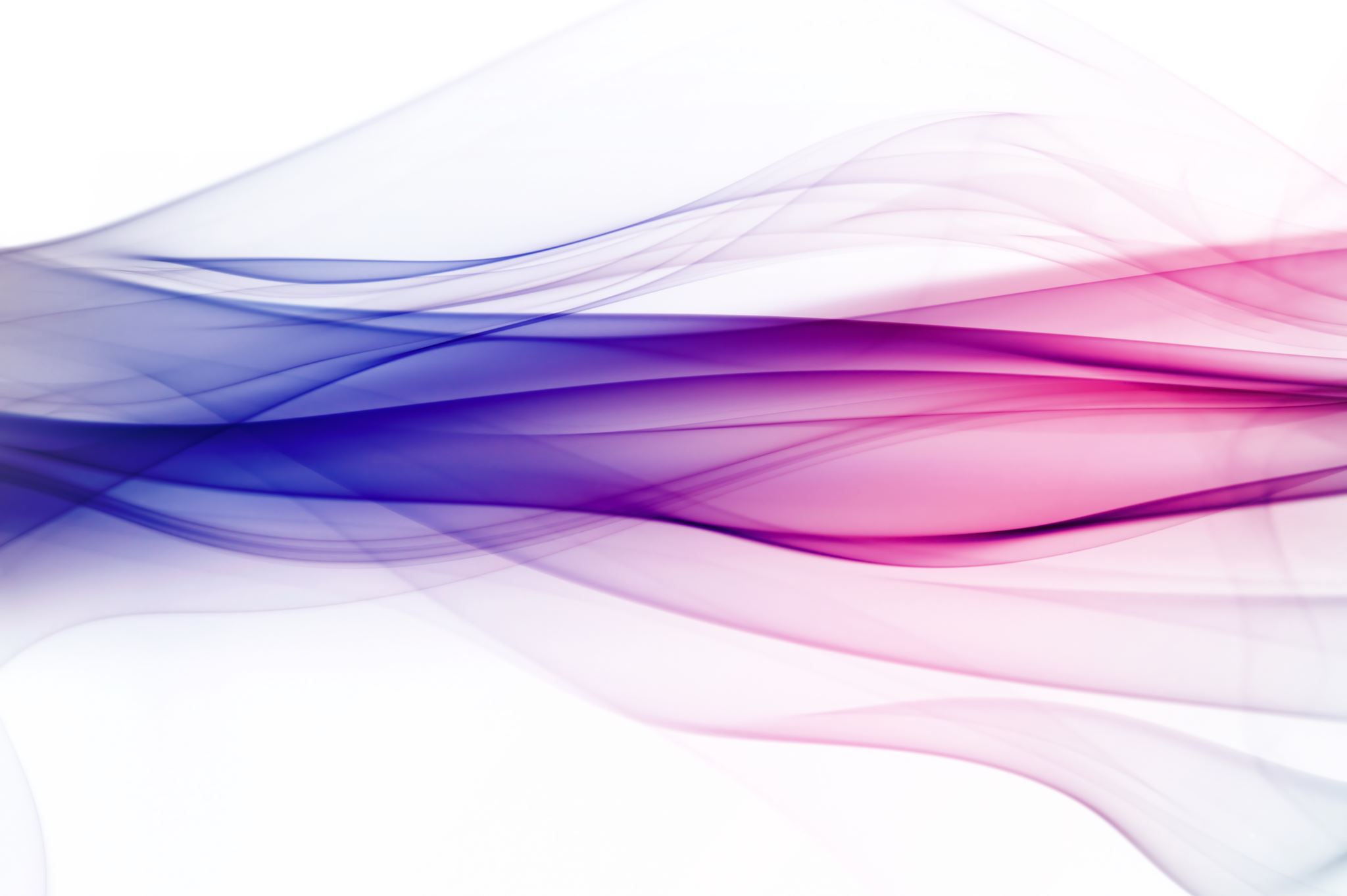 Paisagem róseaO cima morno da política em julho
Conjuntura em 19 de julho de 2023
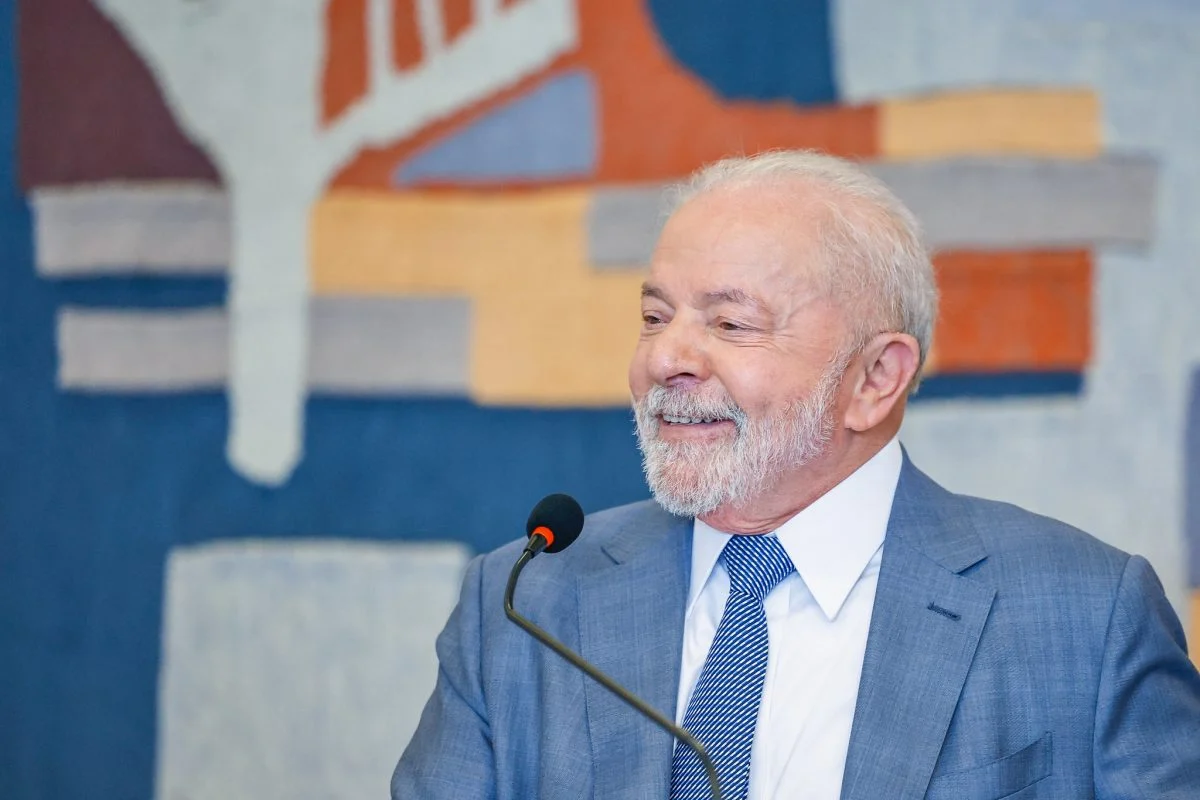 Pesquisa ipec
Confiança dos brasileiros no presidente da República sobe ao maior nível desde 2012
Lula supera em 9 pontos percentuais o índice registrado em 2022, último ano de Jair Bolsonaro no poder
 o presidente Lula (PT) marca 50 pontos em uma escala de zero a 100. Os dados do chamado Índice de Confiança Social (ICS), produzido desde 2009, foram divulgados pelo jornal O Globo
A ofensiva (1)
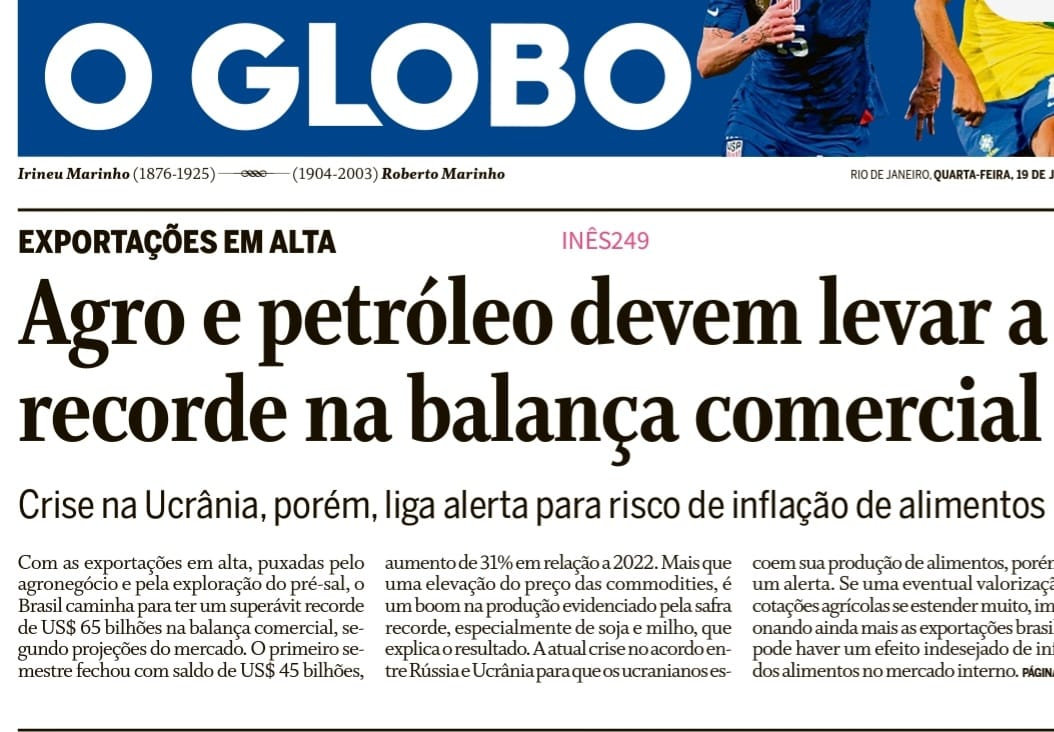 Previsão de superavit comercial de 65 bilhões de dólares. 
Primeiro semestre já obteve 45 bilhões de dólares (aumento de 31% em relação ao ano passado). 
Exportações em alta podem provocar inflação
A ofensiva (2)
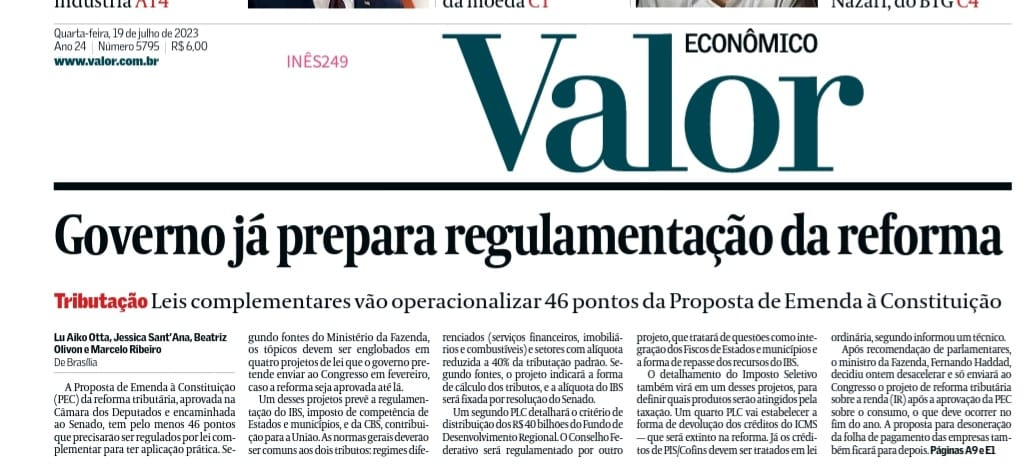 Governo avança na elaboração de proposta de regulamentação de 46 temas da reforma tributária
Um dos temas: regulamentação dos dois impostos unificadores (IBS e CBS)
Ofensiva (3)
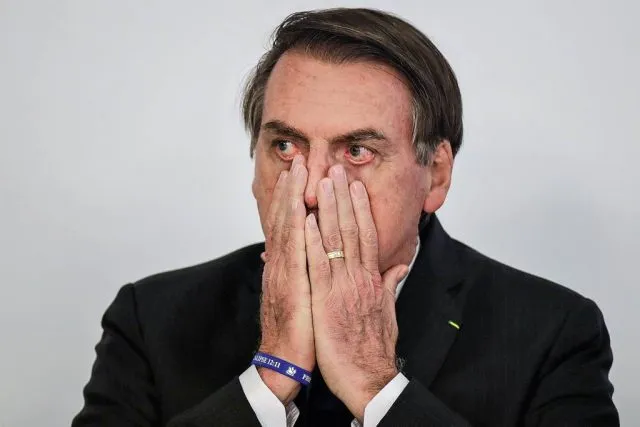 PGR solicita identificação de seguidores de Bolsonaro nas redes; defesa do ex-presidente quer rejeição do pedido
De acordo com a PGR, o pedido, feito ao ministro Alexandre de Moraes, não é para investigar os seguidores do ex-presidente, mas para mapear o alcance de postagens com informações falsas.
Ofensiva (4)
Meia ofensiva: brasil participativo
Contraofensiva
Marcos do val depõe na pf
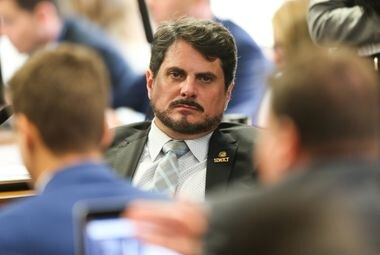 Marcos do Val depõe novamente à PF nesta quarta-feira
Seu depoimento faz parte da investigação contra um suposto plano golpista revelado por ele, envolvendo o ex-presidente Jair Bolsonaro (PL) e o ex-deputado federal Daniel Silveira. 
Bolsonaro concedeu depoimento à PF na última semana.